L’autonomie au cœur du pilotage académique et départemental
Séminaire OZP
26 mai 2018
La formation et autonomie
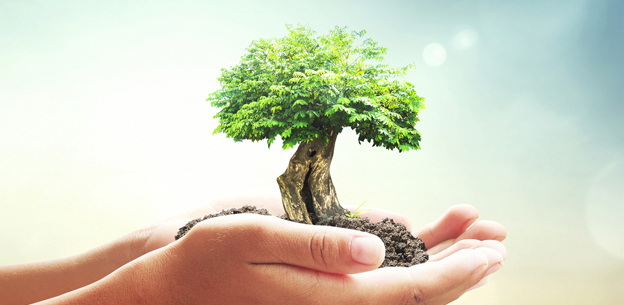 Créer un environnement de formation facilitateur et inspirant
Formation à la demande : adaptabilité et réactivité
Formation de formateurs: des compétences variées et complémentaires
5 minutes
Evaluer pour enseigner
Évaluations diagnostiques académiques pour mieux se connaître et devenir autonome et responsable
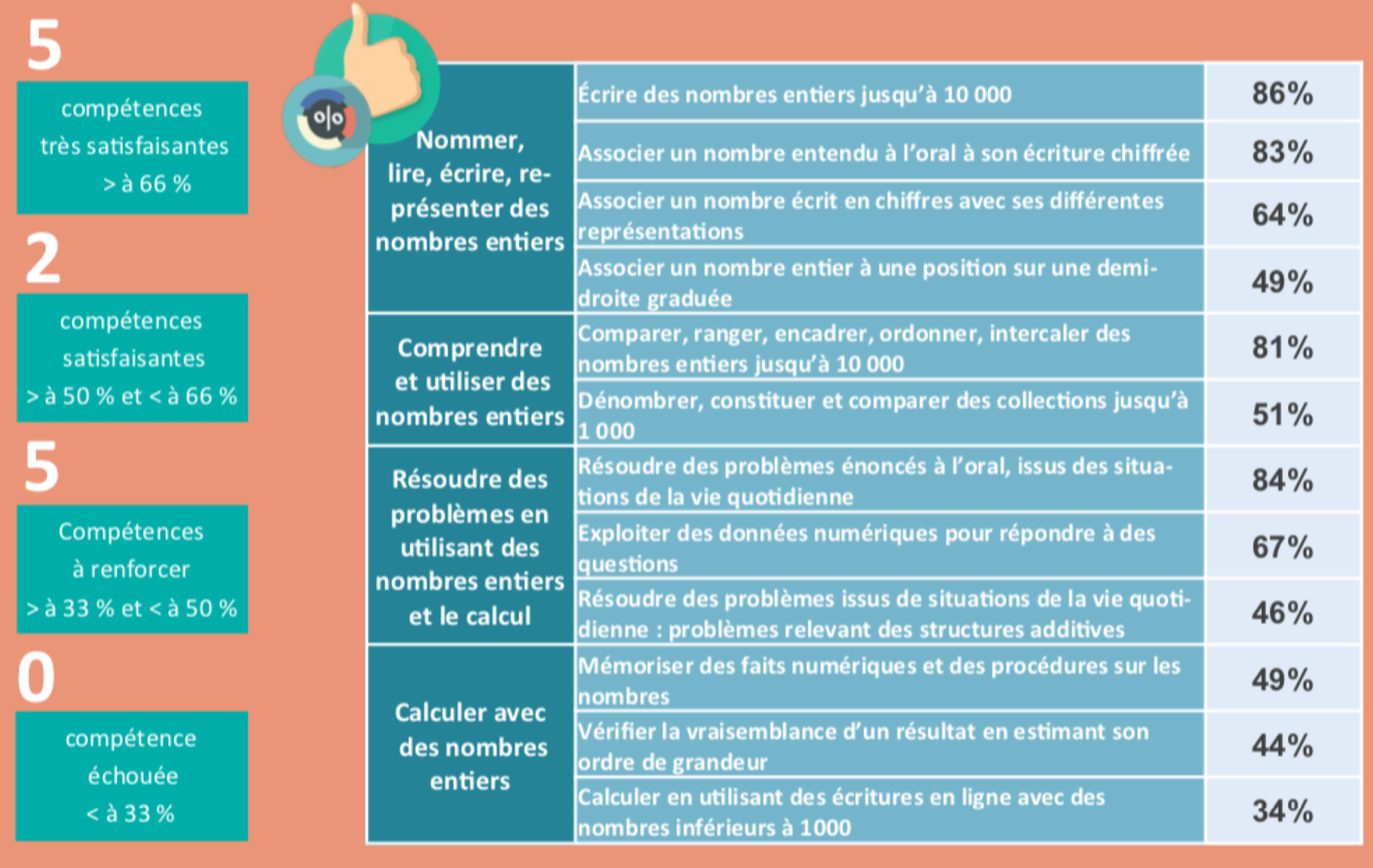 Evaluations diagnostiques en CM1 (français/mathématiques)
Evaluations diagnostiques en 5ième (Sciences, Français et mathématiques)
Des outils d’accompagnement (fichier d’analyse, animations et site d’accompagnement
Observer et partager
Pour mieux valoriser les innovations et les pratiques ordinaires
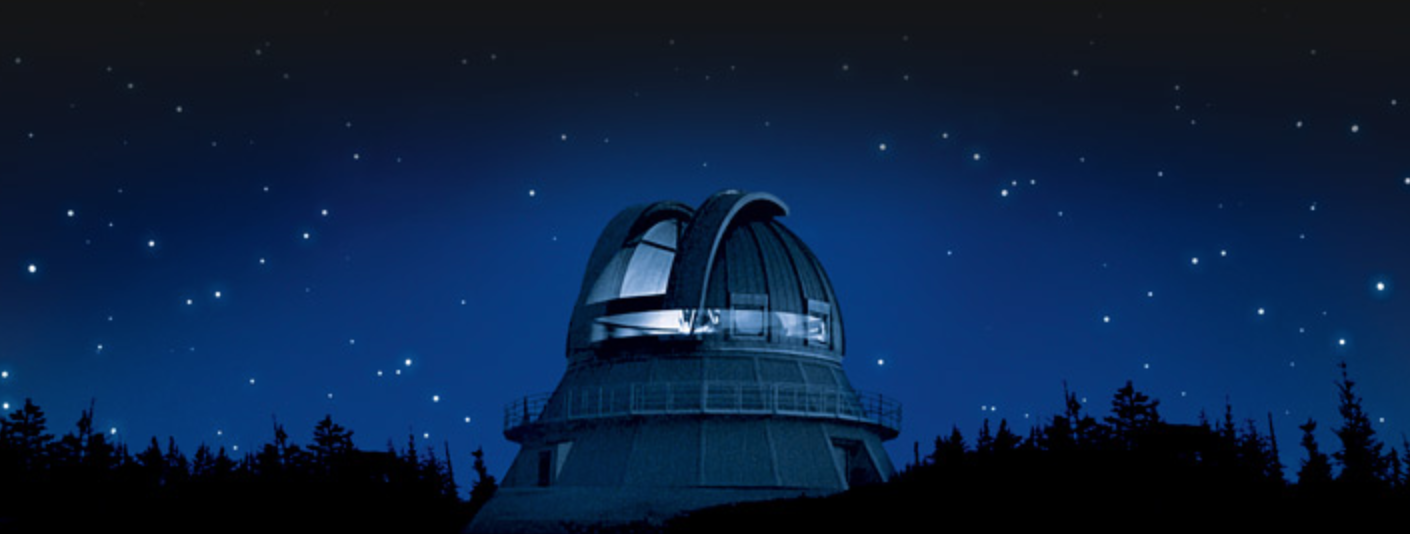 Observatoire des pratiques en éducation prioritaire
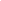 Le travail personnel des élèves en dehors de la classe
L’esprit critique 
L’éducation artistique et culturelle